Государственное автономное профессиональное 
образовательное учреждение Краснодарского края 
«Лабинский аграрный техникум»
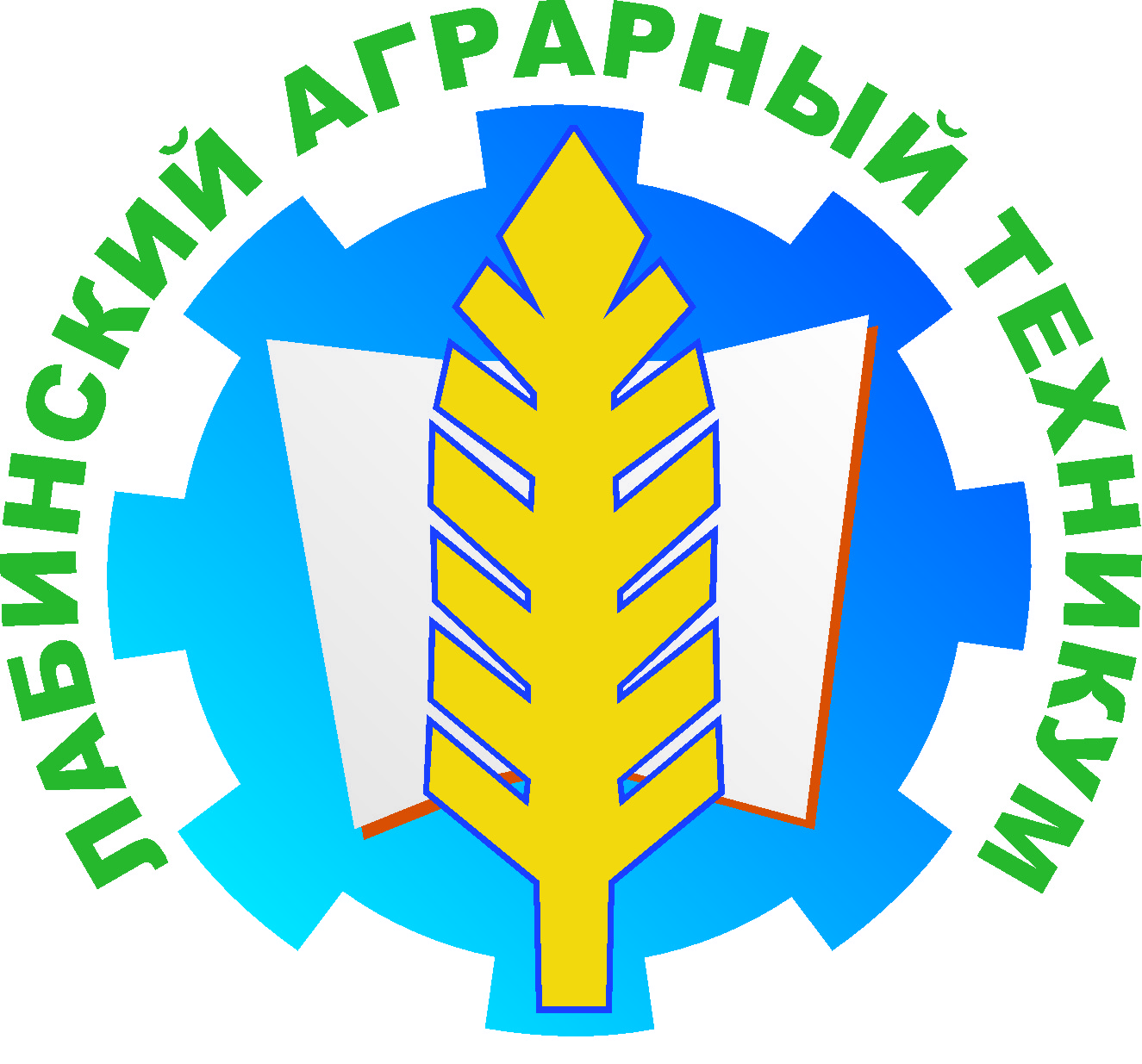 О реализации пилотного сетевого проекта 
«АГРОТЕХПРОФИ» 
школа-техникум-предприятие
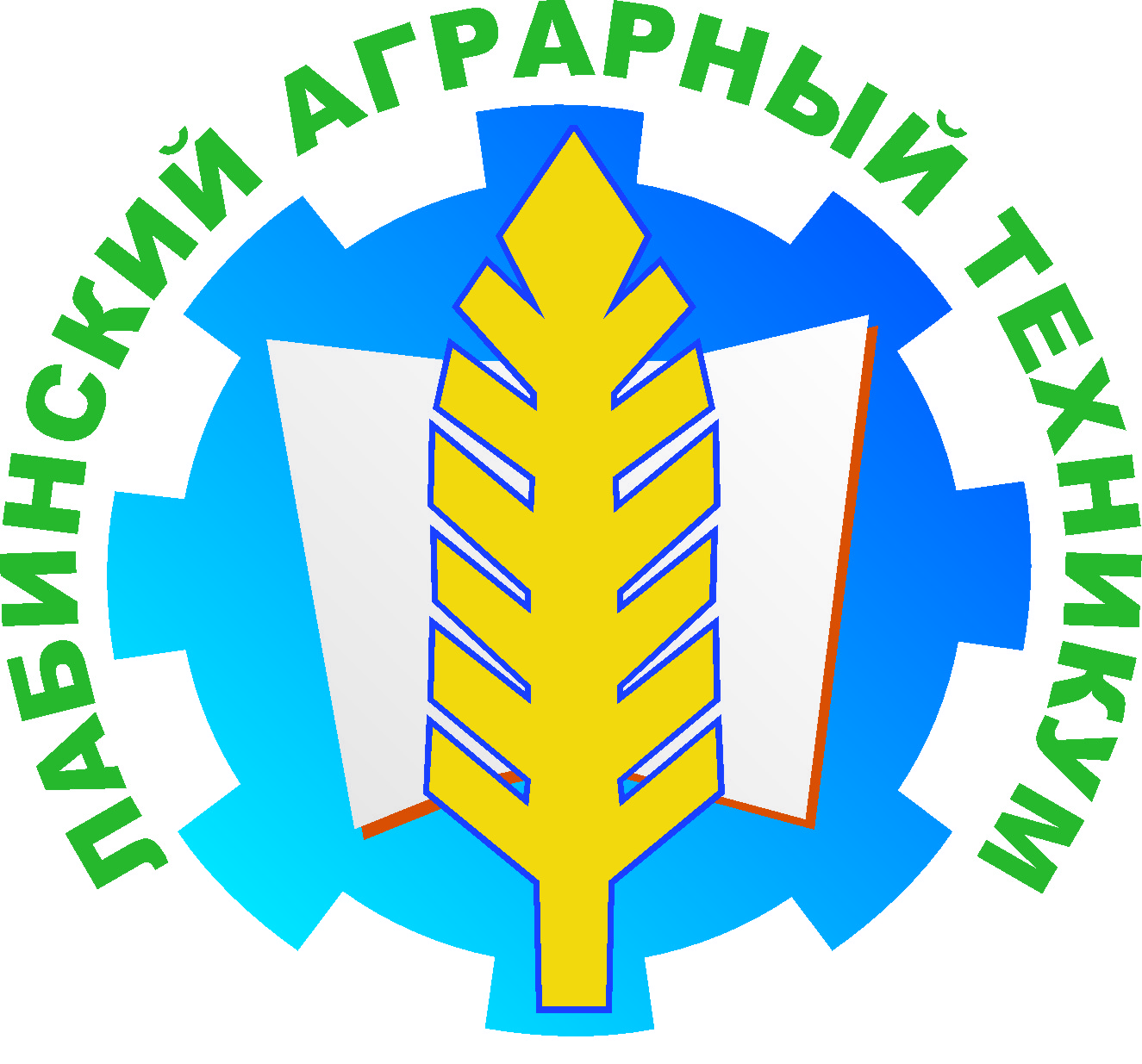 Контингент обучающихся
Сельское, лесное и рыбное хозяйство
Ветеринария и зоотехния
Техника и технологии наземного транспорта
1270 
человек
Экономика и управление
Информатика и вычислительная техника
Промышленная экология и биотехнологии
2
Мониторинг поступивших  2017 г
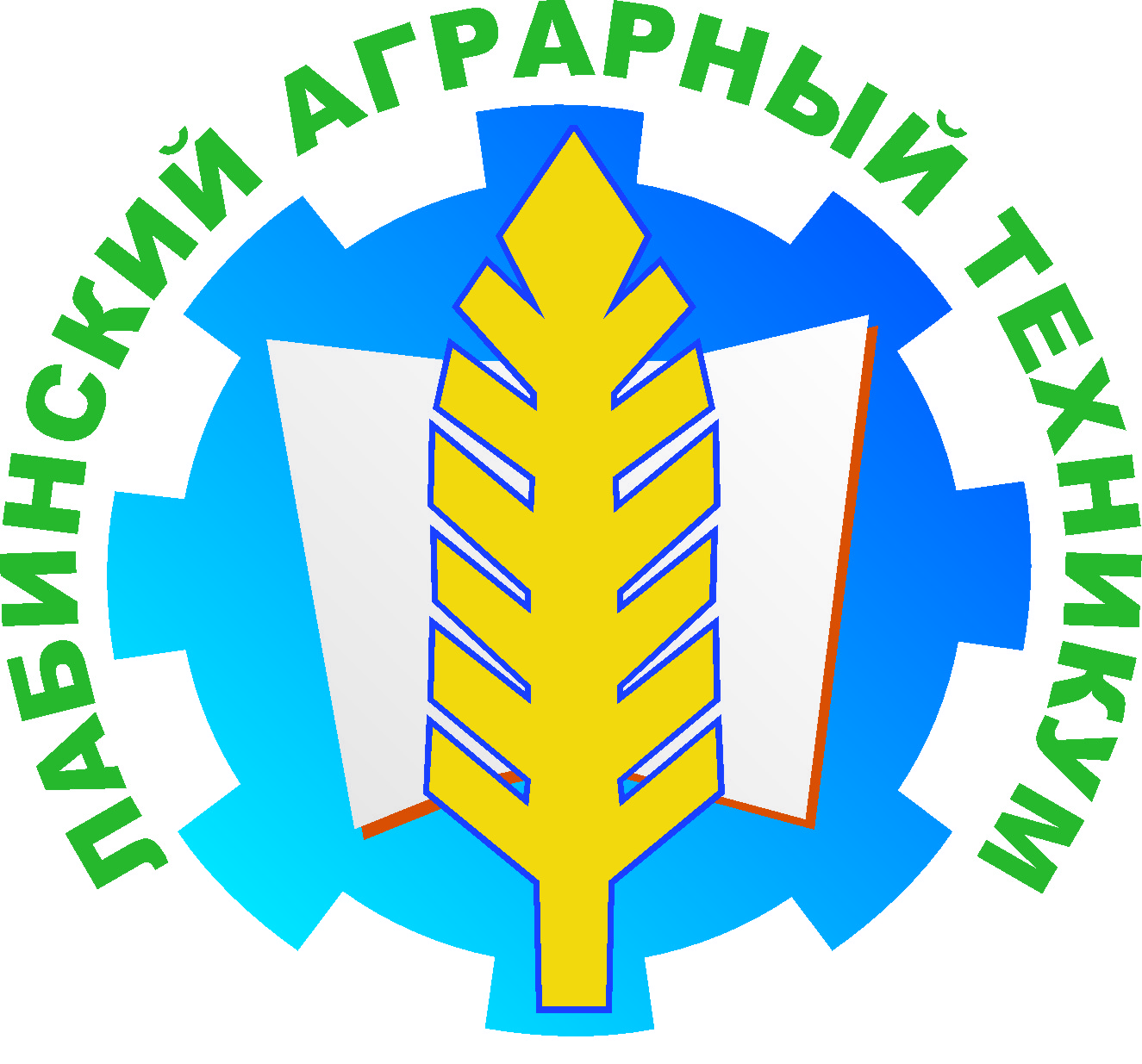 3
Анализ поступивших по Лабинскому району
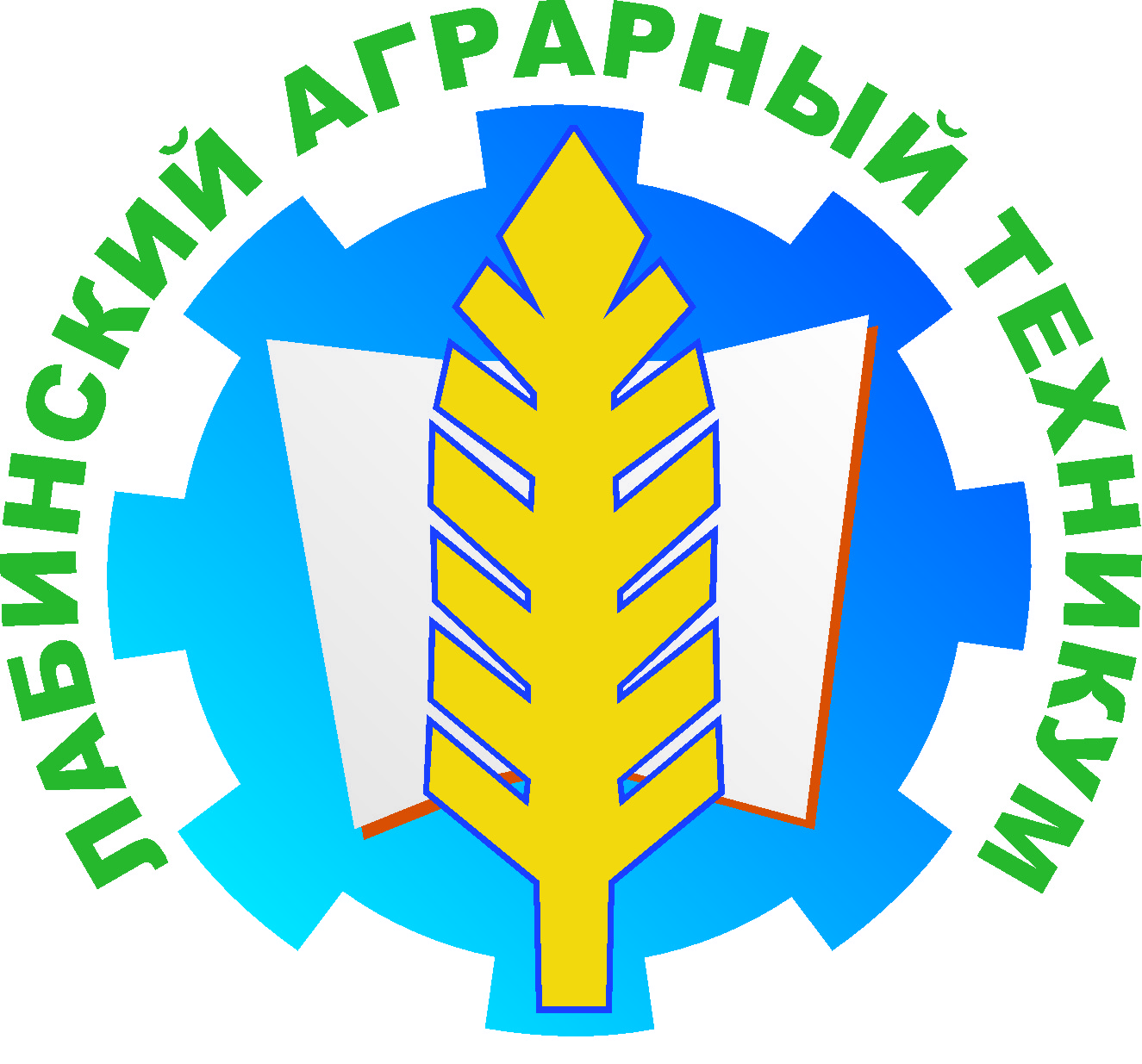 4
Анализ поступивших по Мостовскому району
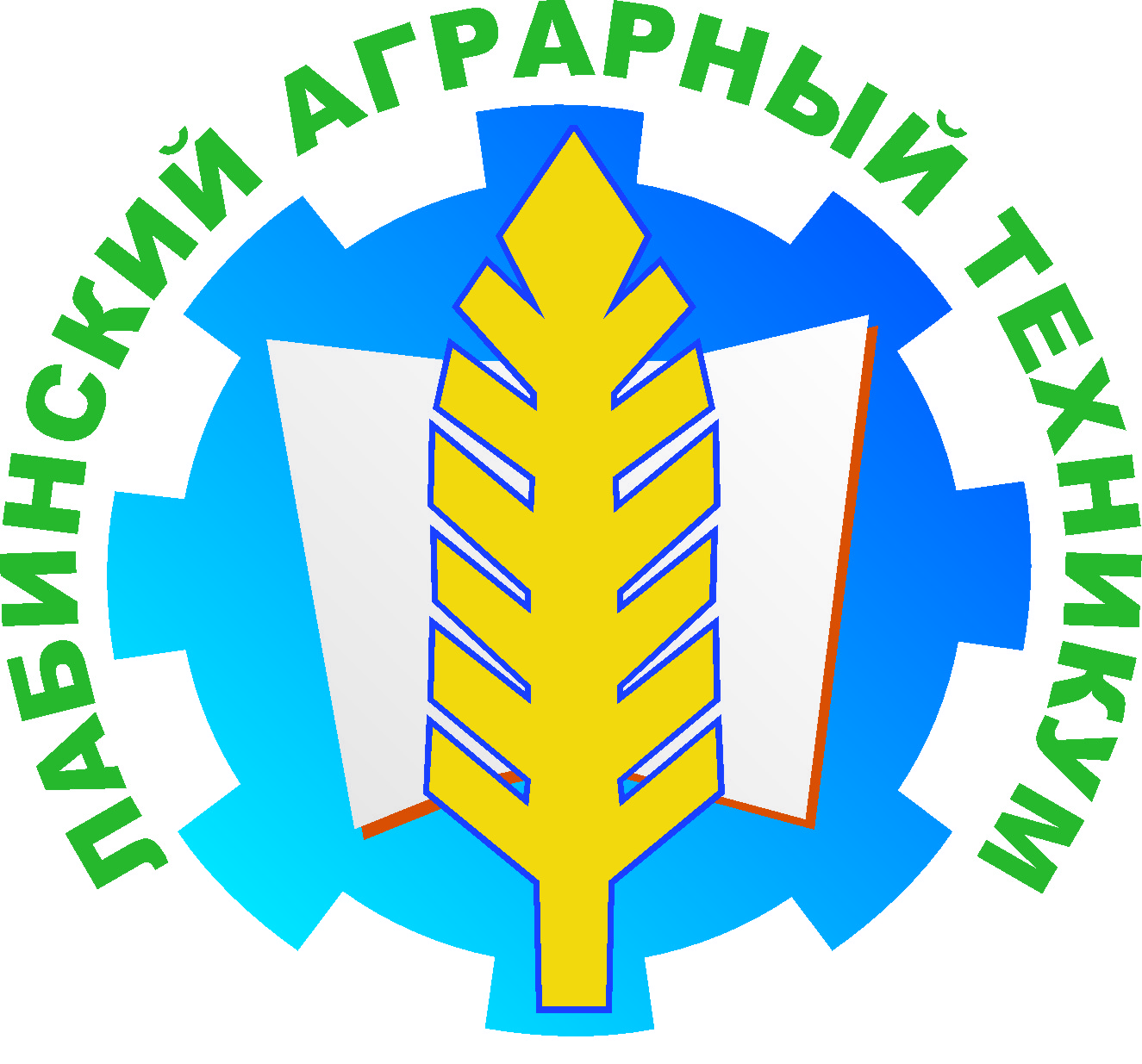 5
Рекламный материал 
специальностей техникума
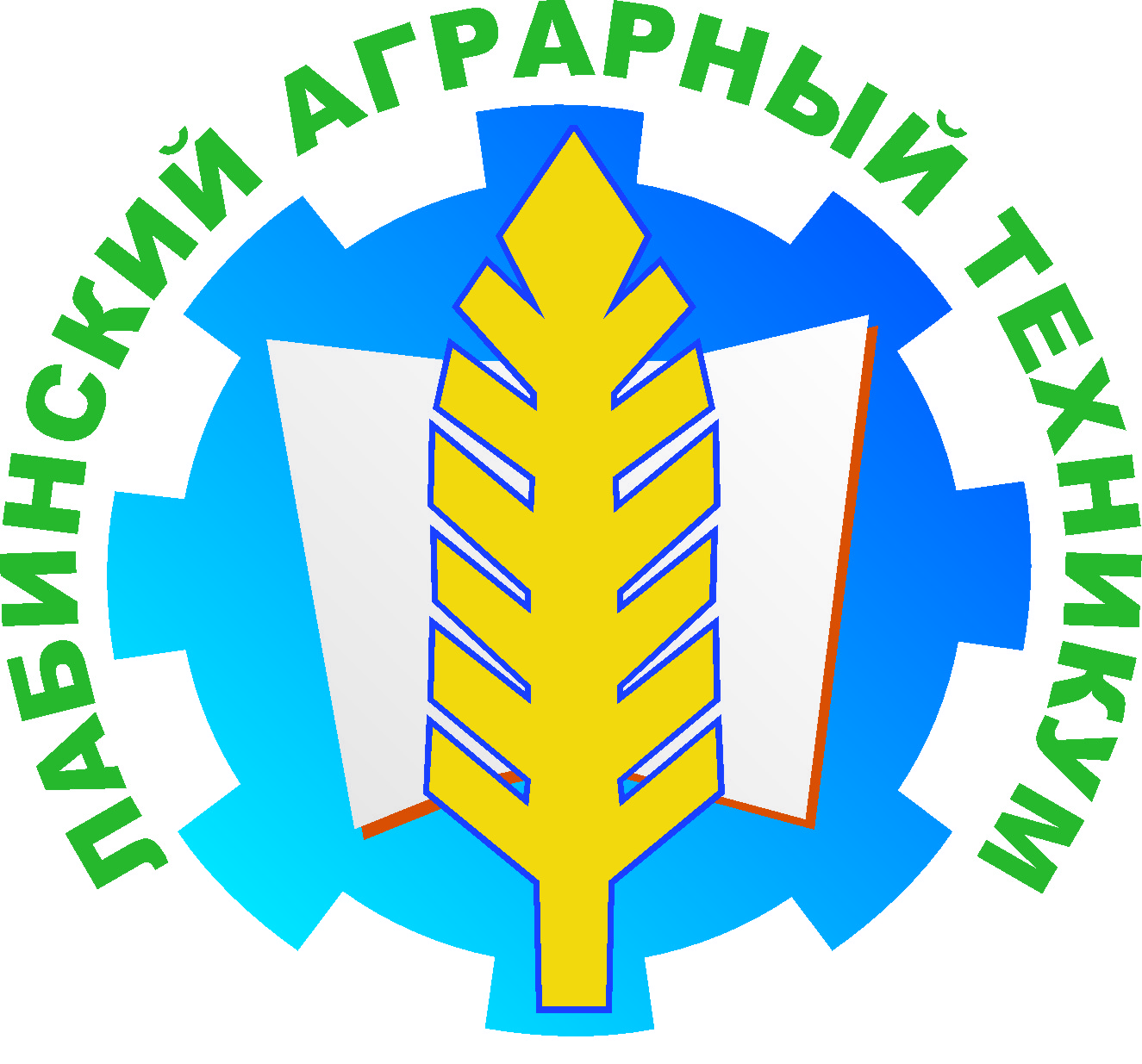 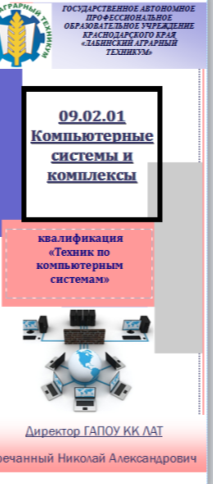 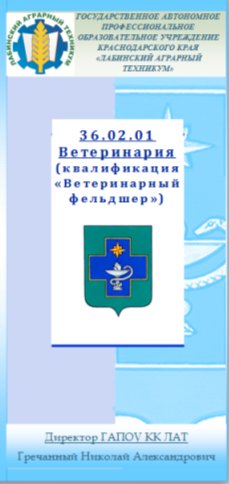 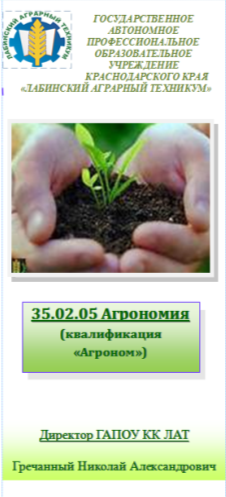 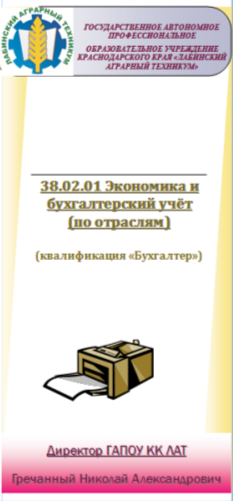 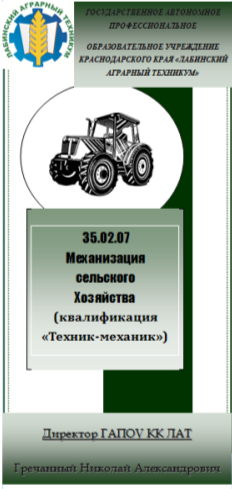 6
Анализ результатов входного контроля знаний обучающихся 1 курсов
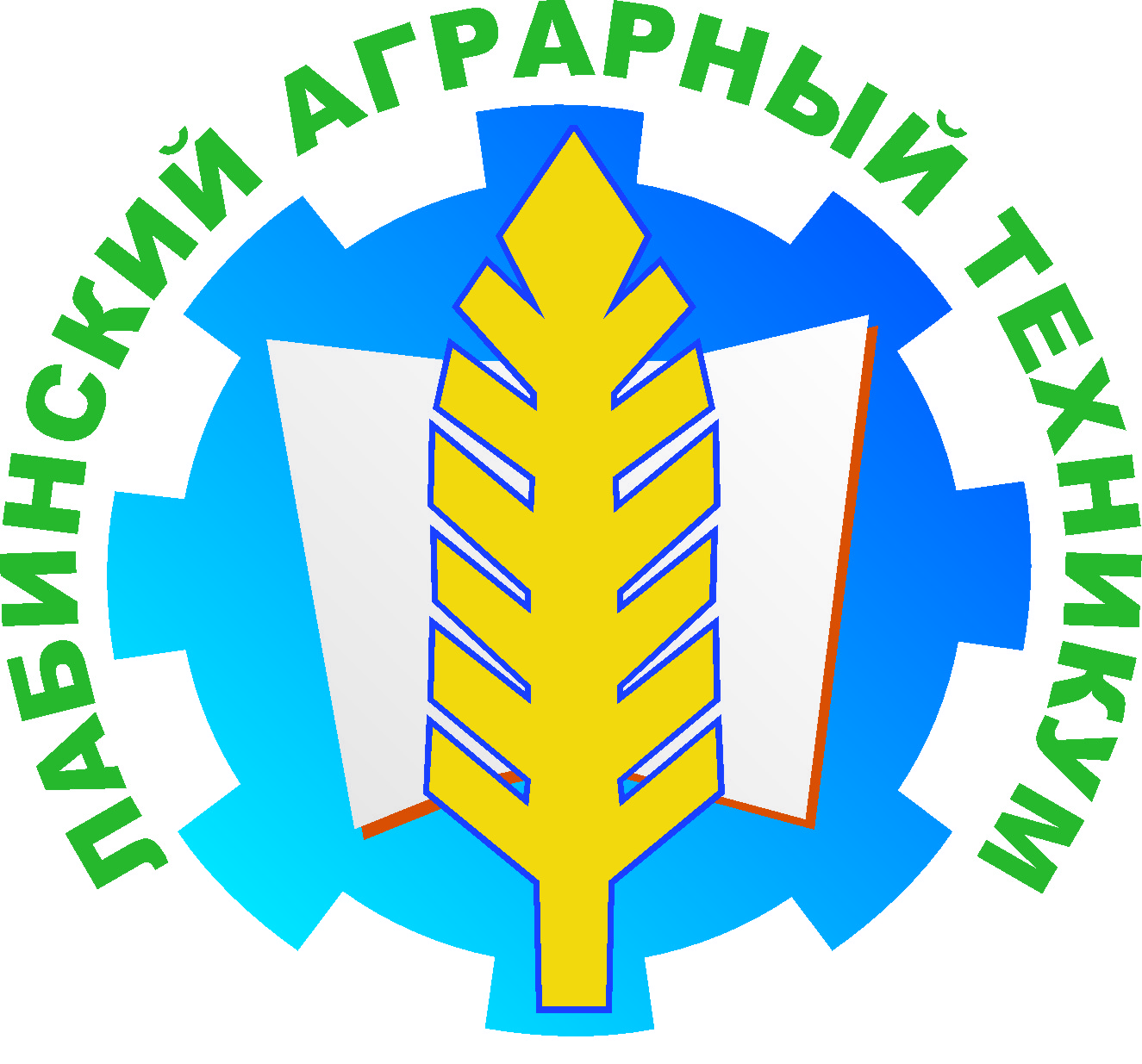 7
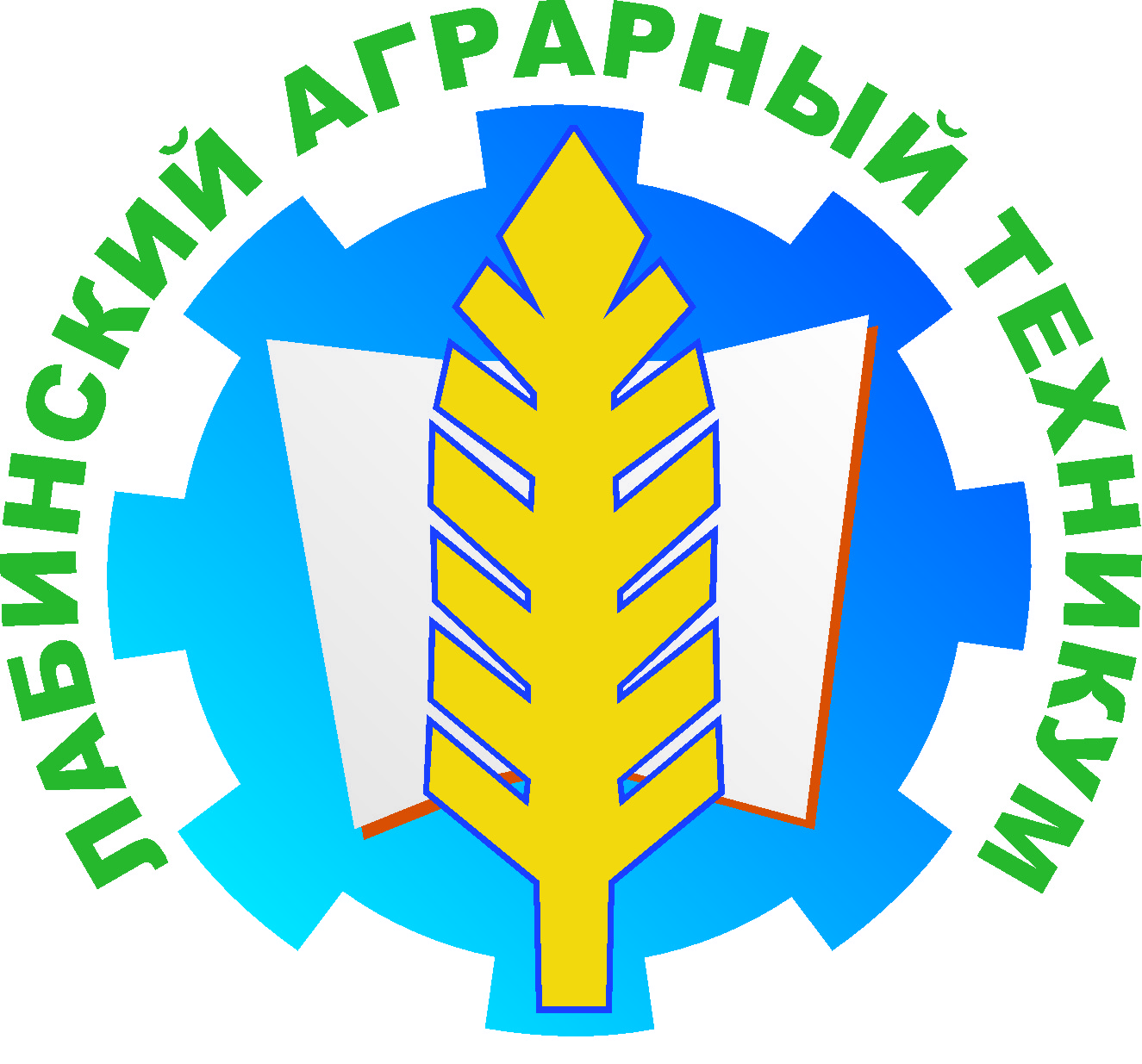 Участники сетевого взаимодействия
Управление образования Лабинского Мостовского
районов
Администрация МО 
Лабинского, Мостовского
районов
Партнеры-организации (работодатели)
ГАПОУ КК ЛАТ
Пилотный сетевой проект «АГРОТЕХПРОФИ»
8
Предпрофильное обучение в школах
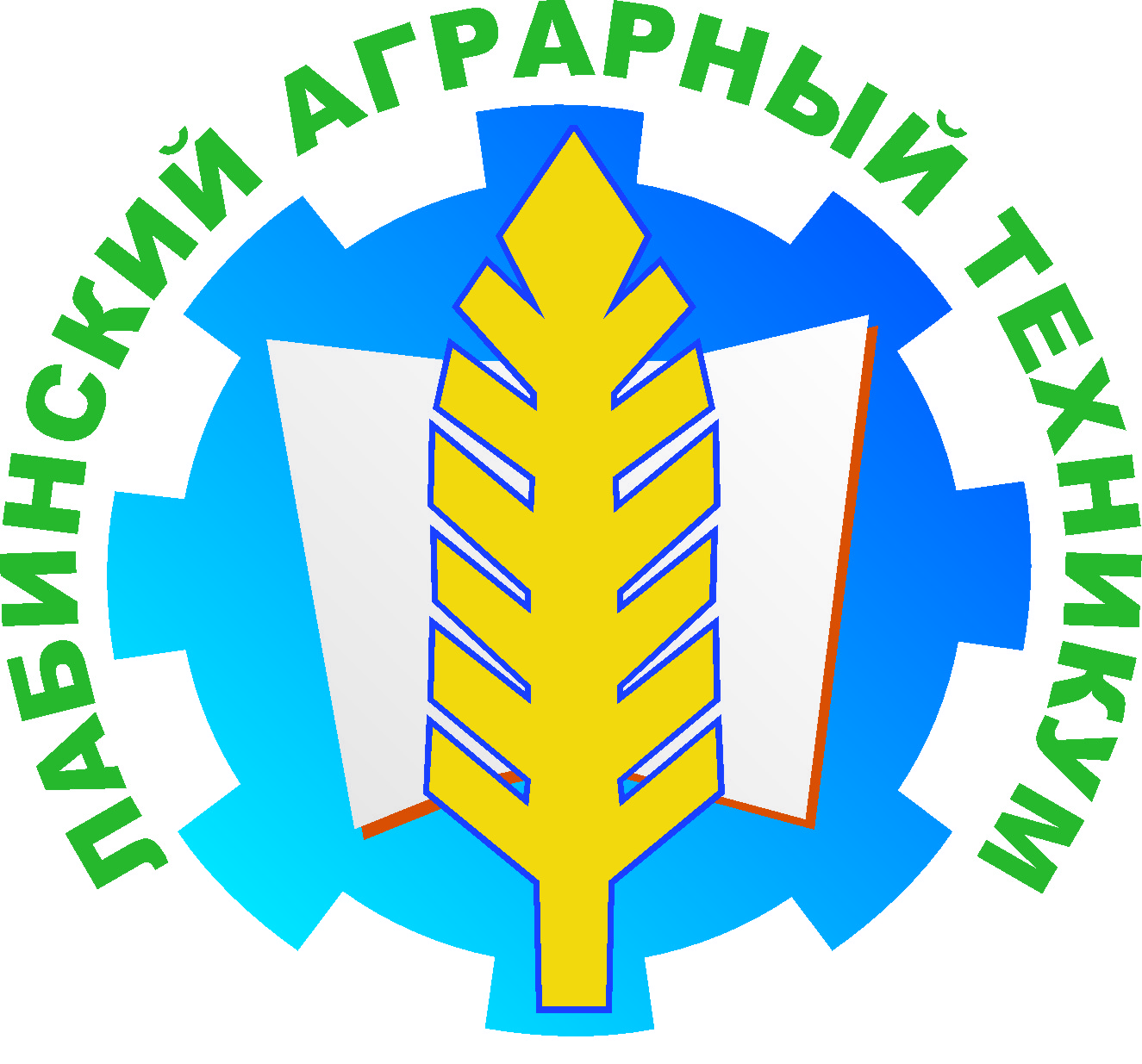 Программа элективного курса предпрофильной подготовки для учащихся 9-х классов

«Агротехнологические и информационные технологии в сельском хозяйстве»
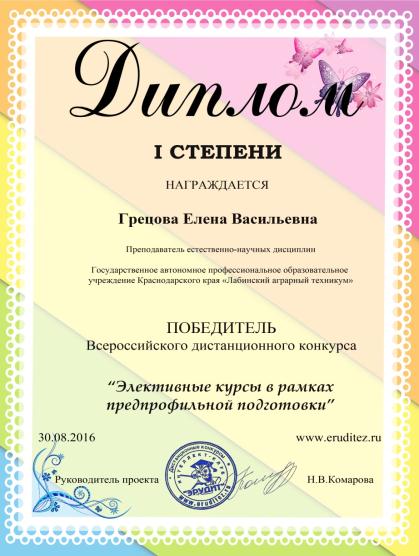 9
Программа элективного курса
«		«Агротехнологические и информационные технологии 	в сельском хозяйстве»
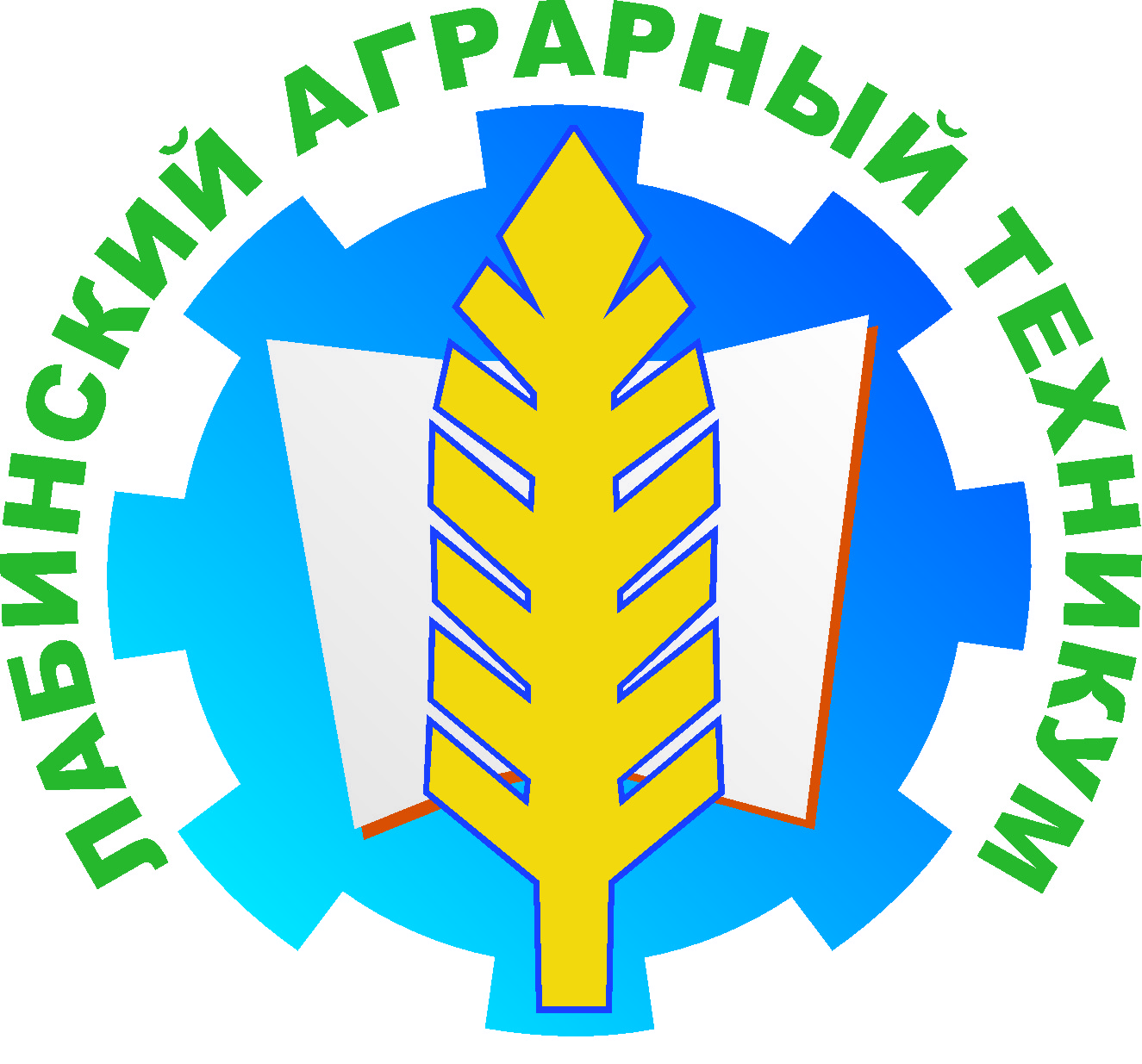 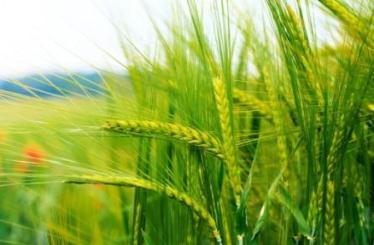 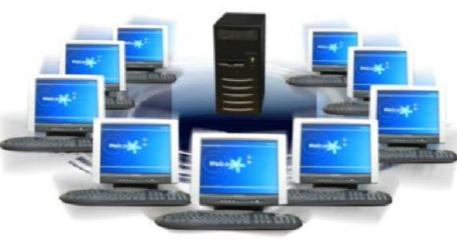 Основы растениеводства
Информационные системы
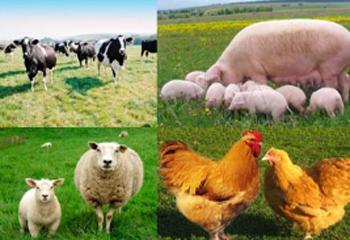 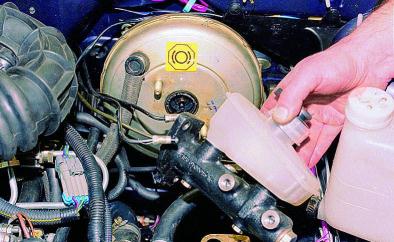 Устройство автомобилей
Основы животноводства
10
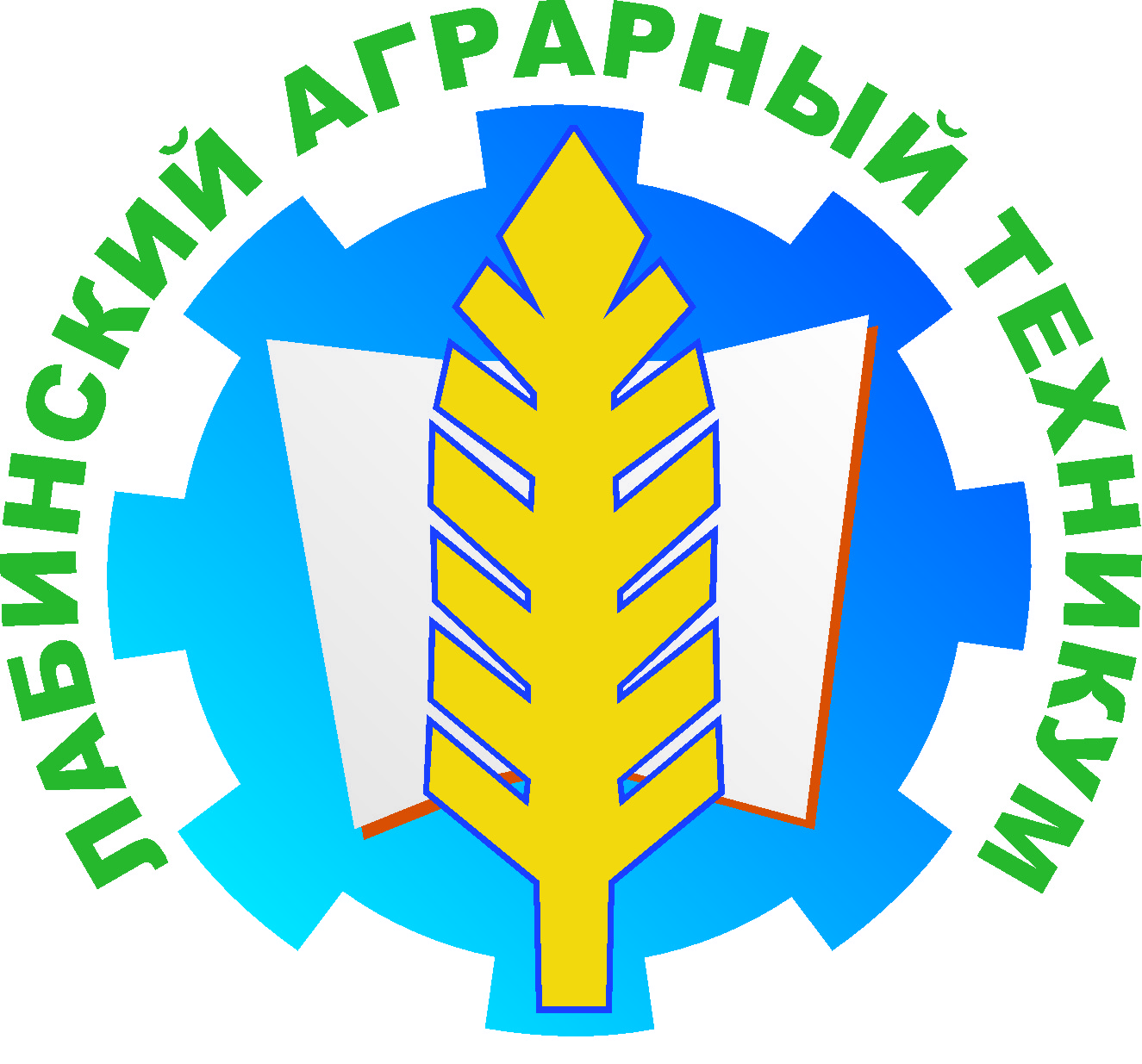 Предпрофильное обучение
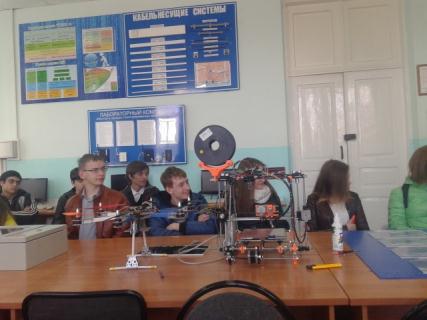 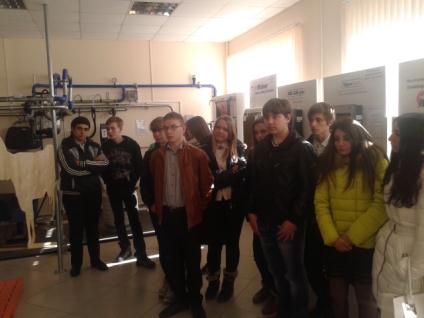 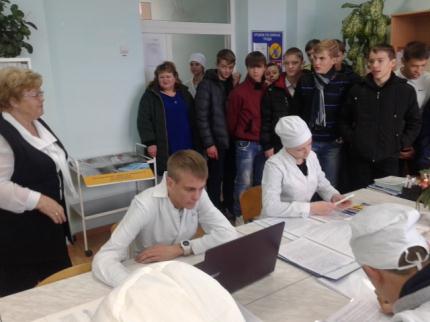 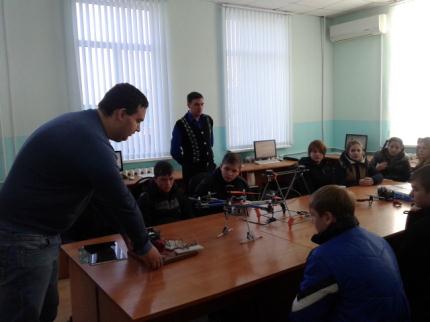 11
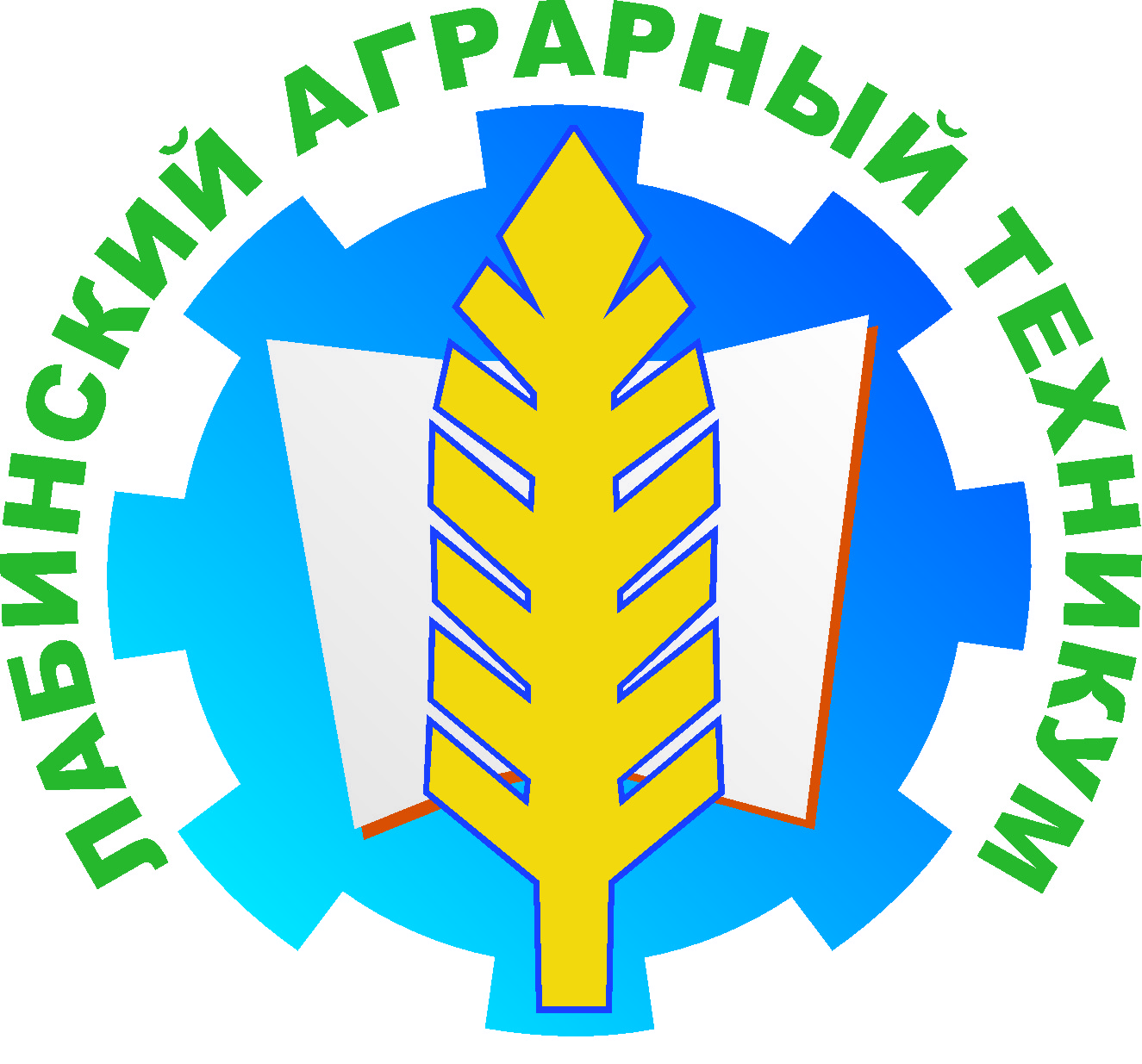 «Система предпрофильного обучения должна интегрироваться в большую систему – в межмуниципальную образовательную сеть»
Муниципальная сеть
Муниципальная сеть
Межмуниципальная 
образовательная сеть
Муниципальная сеть
12
Животновод с основами ветеринарии
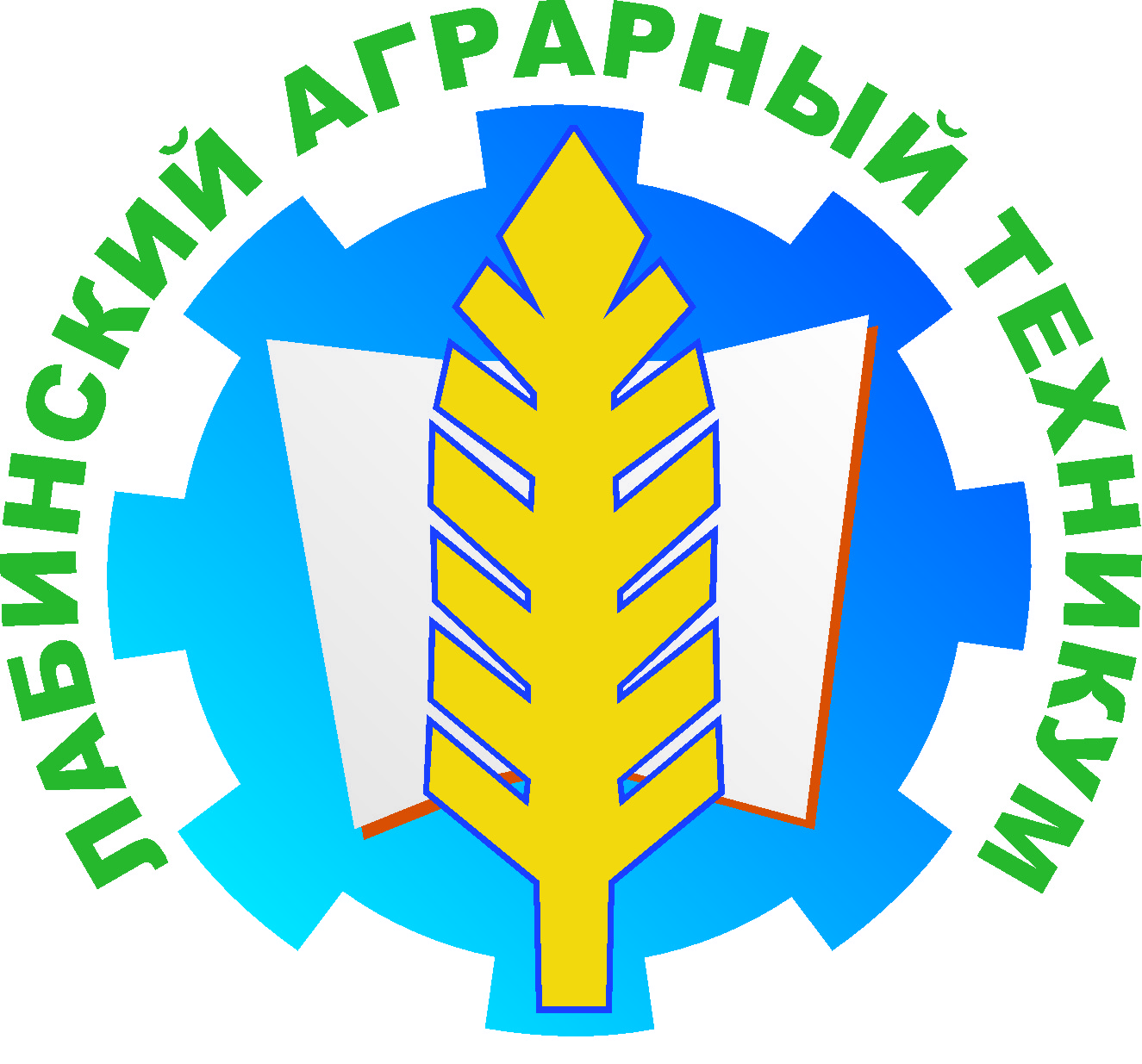 Организация межшкольных классов
Профессиональная подготовка по профессиям аграрного профиля
Секретарь руководителя
Тракторист-машинист с/х производства 
(10-11 классы)
Овощевод
Слесарь по ремонту сельскохозяйственных машин и оборудования
13
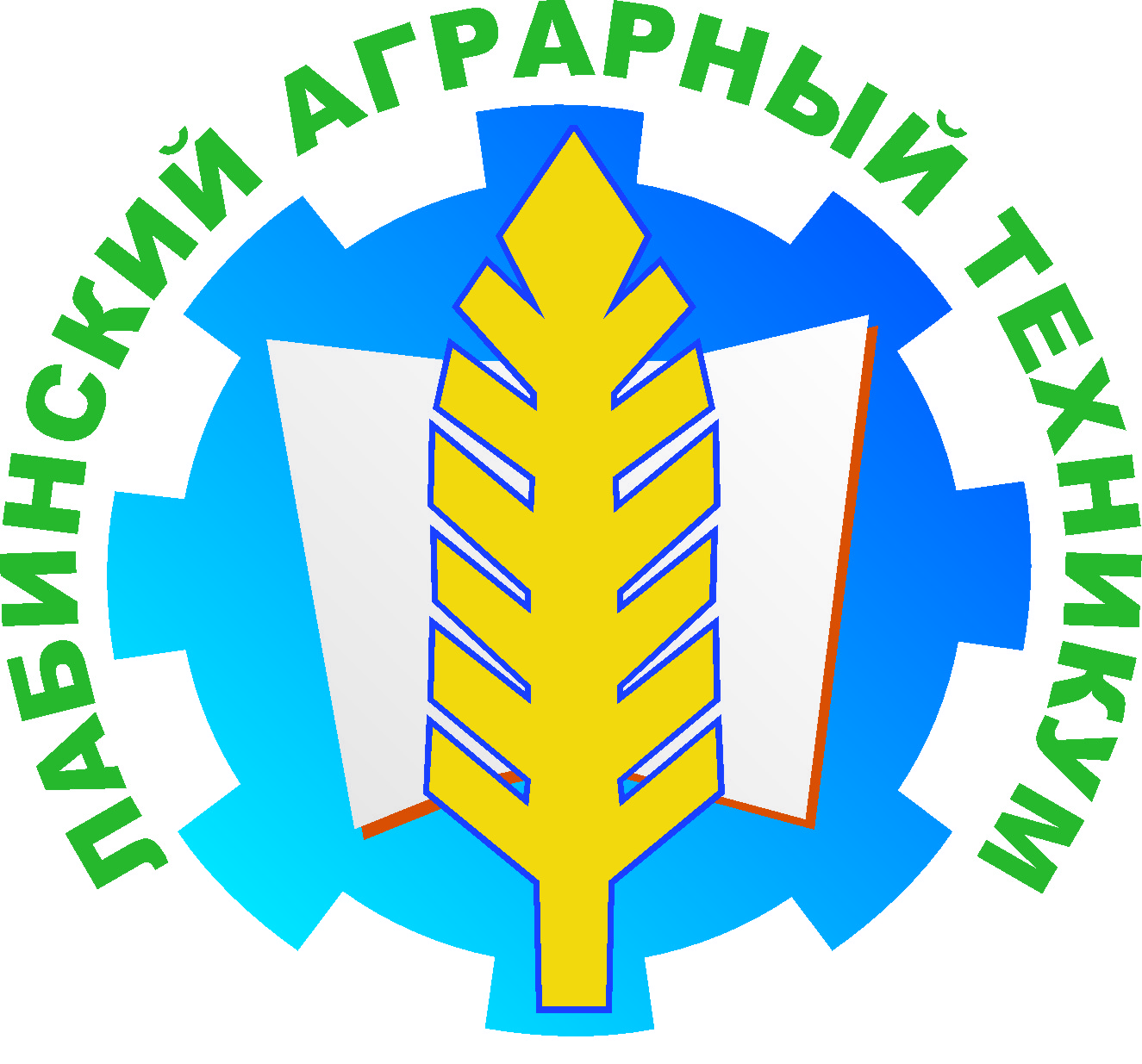 Роль работодателей в реализации
сетевого проекта «АГРОТЕХПРОФИ»
14
Сетевое взаимодействие
        с предприятиями аграрного кластера
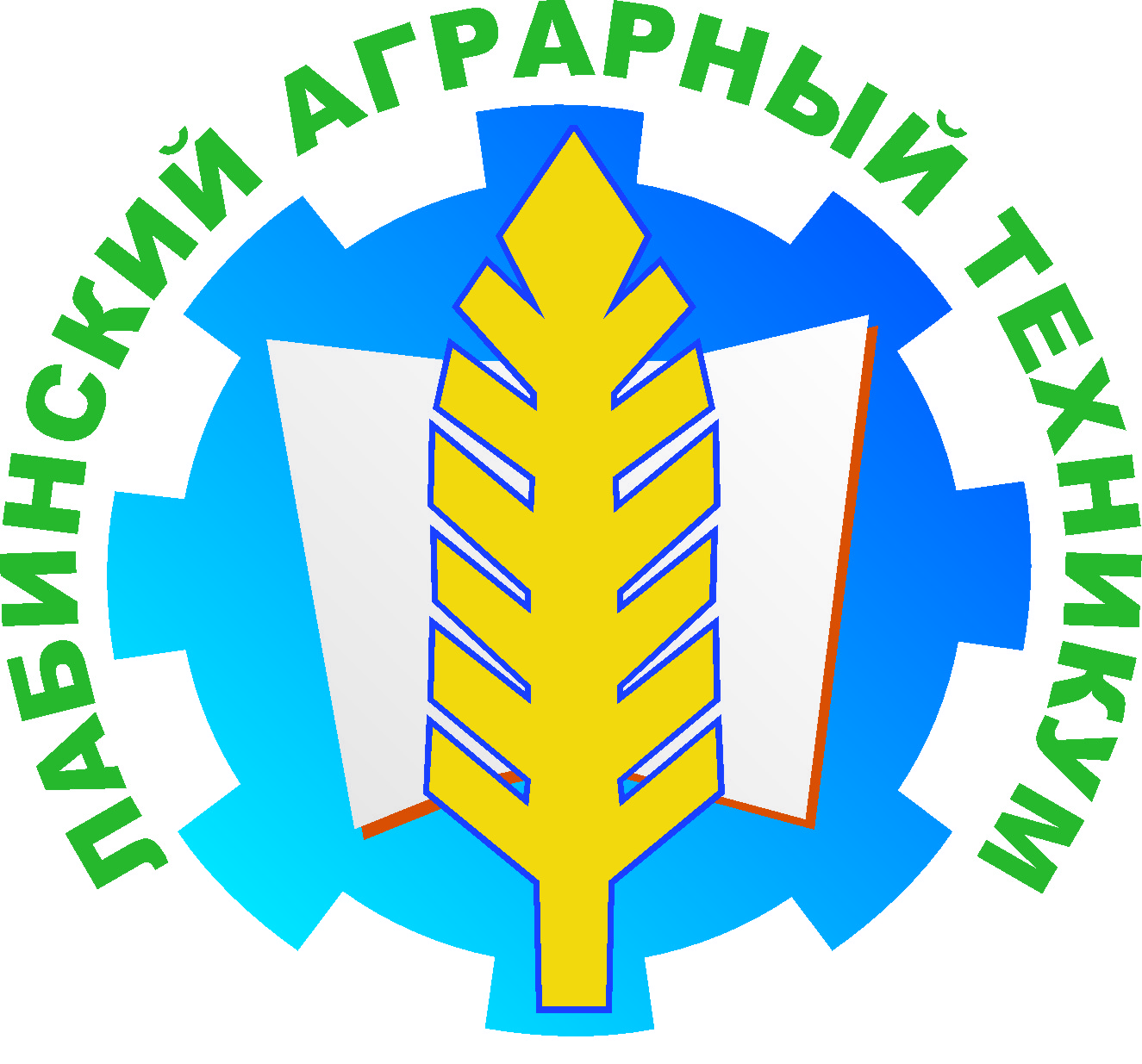 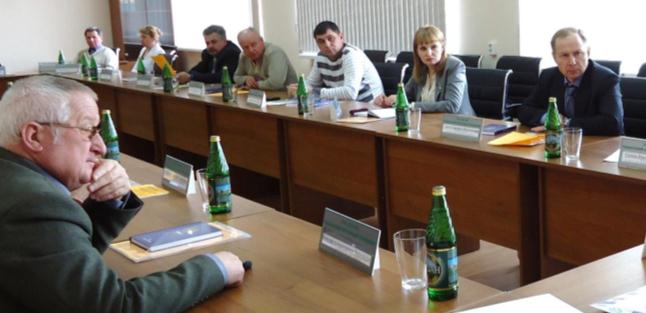 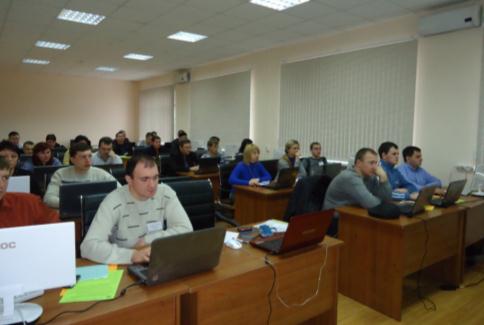 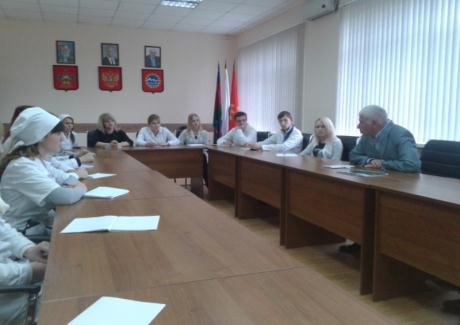 15
10
Международное сотрудничество
        с «Аграр Контакте Интернациональ» г.Штудгард
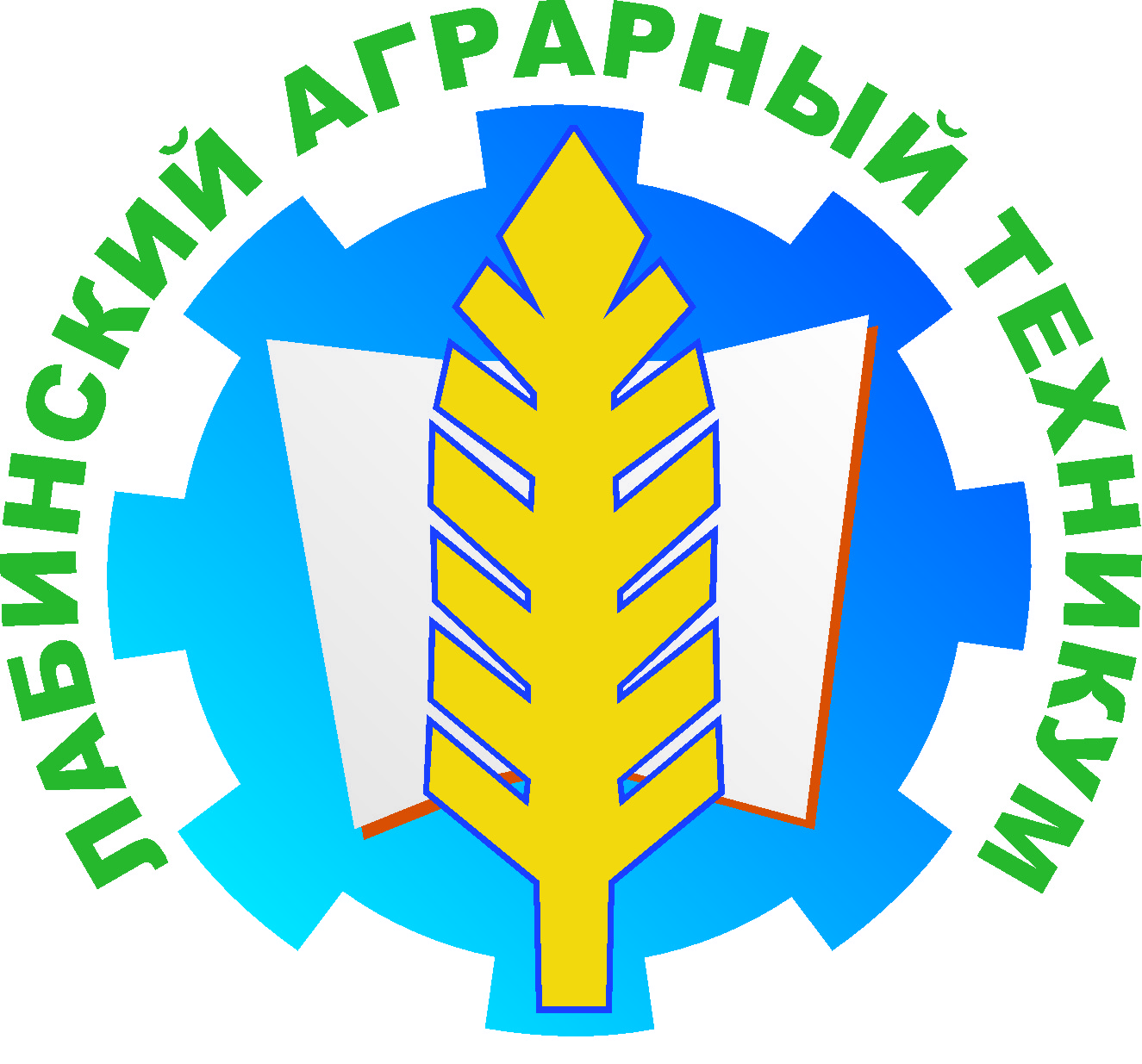 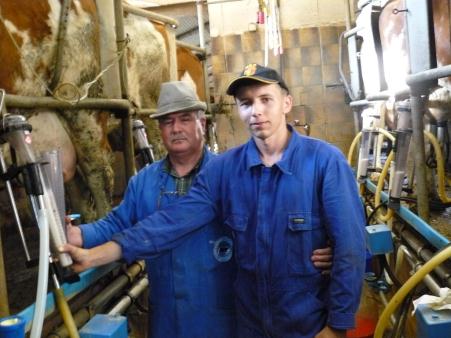 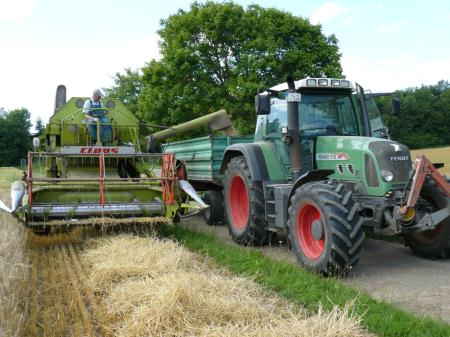 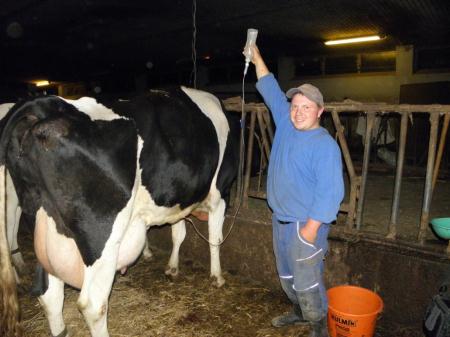 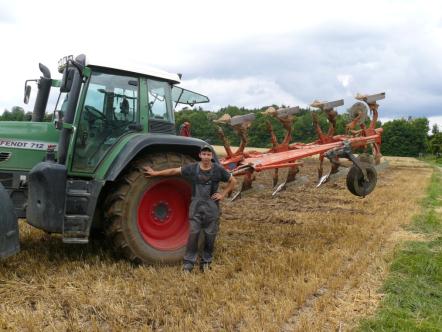 Стажировка студентов в Германии
16
Сетевое взаимодействие
       с предприятиями аграрного кластера
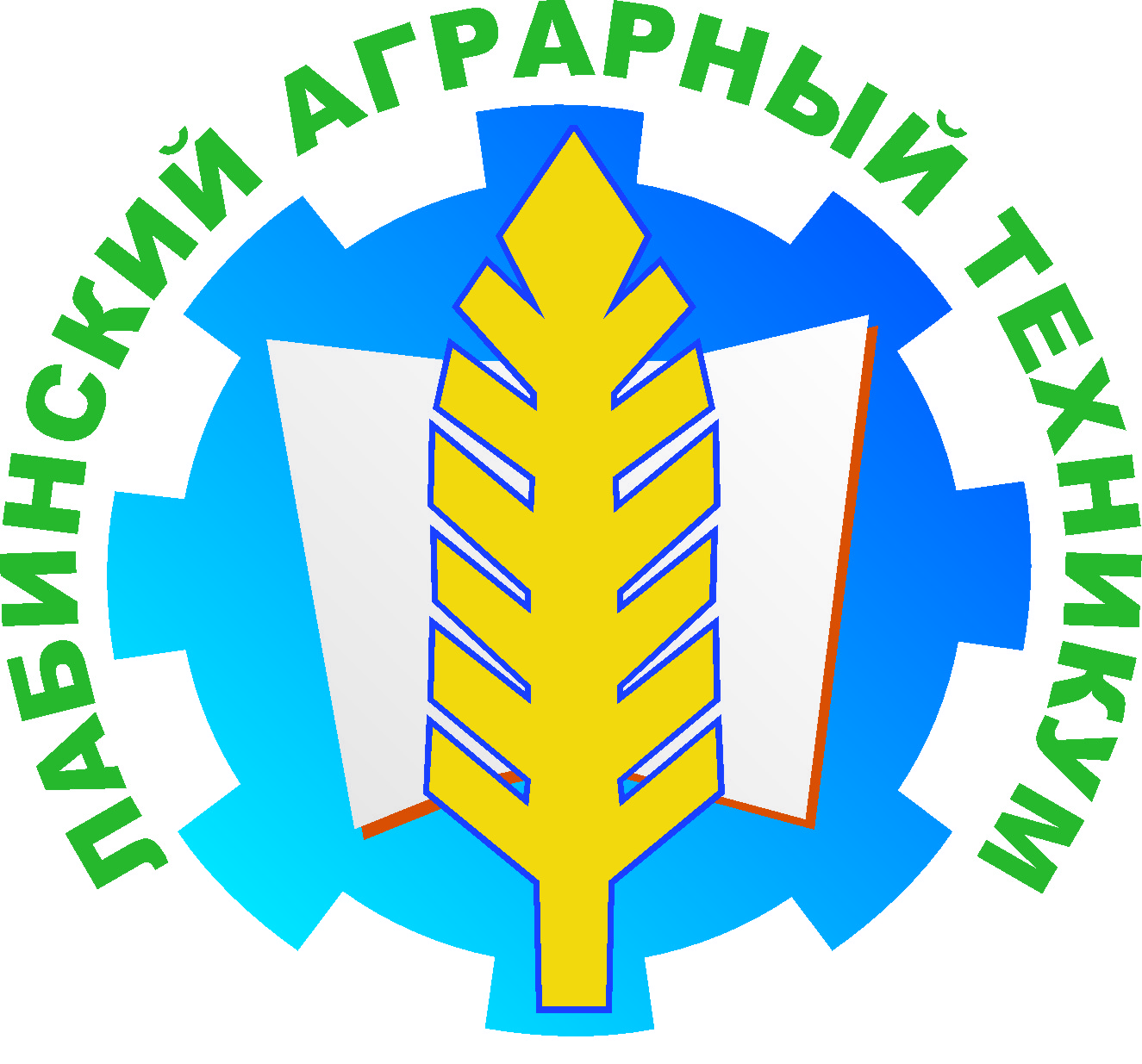 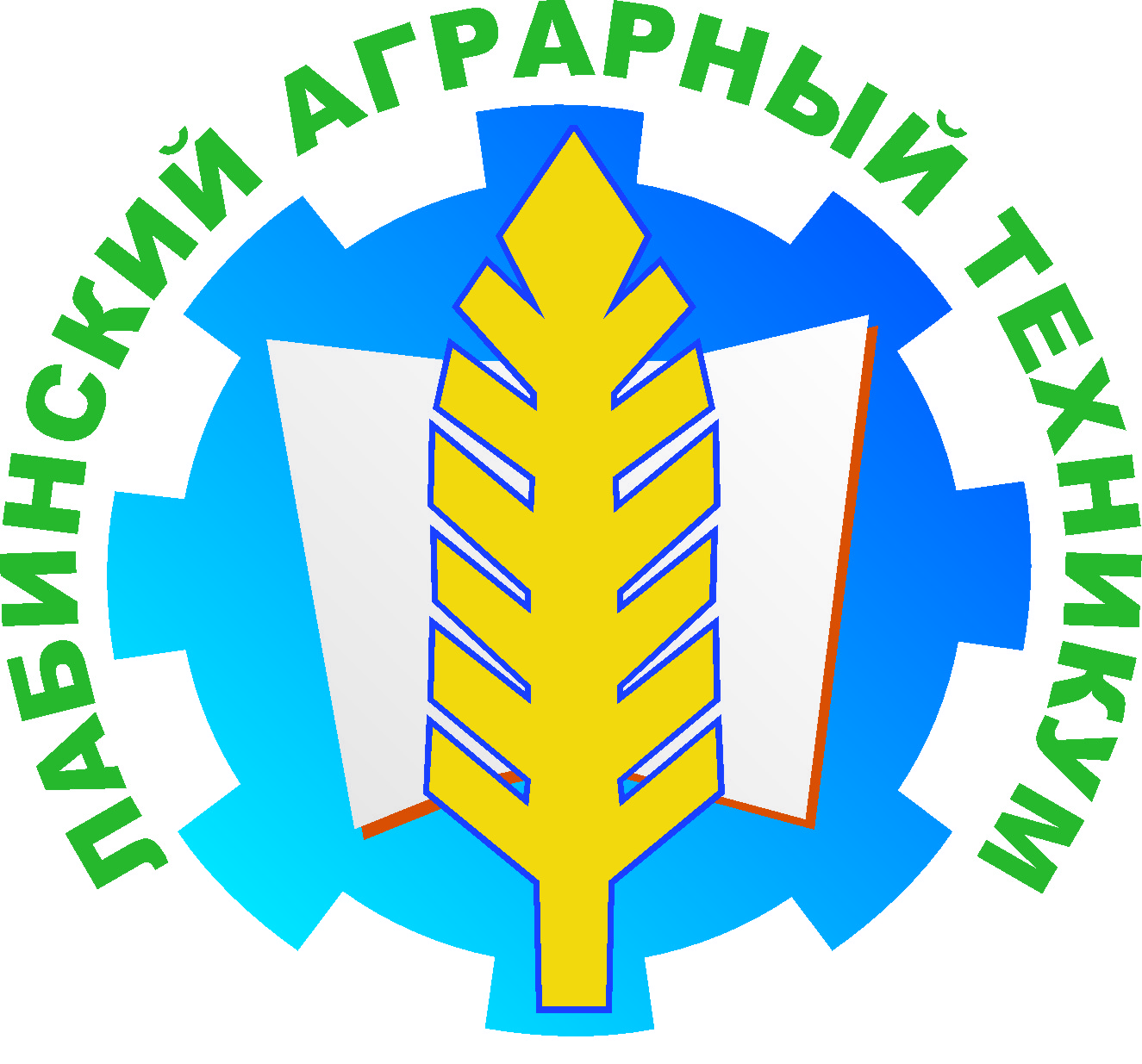 Учебная фирма «Белый клык»
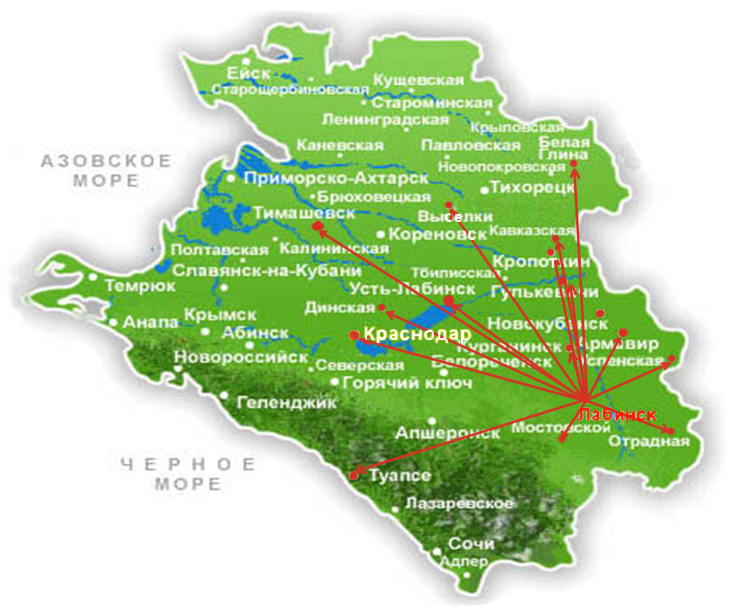 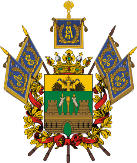 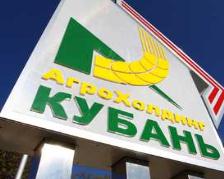 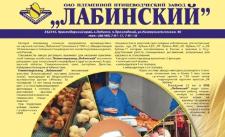 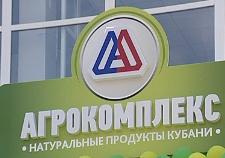 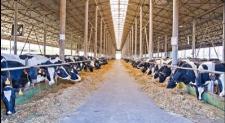 17
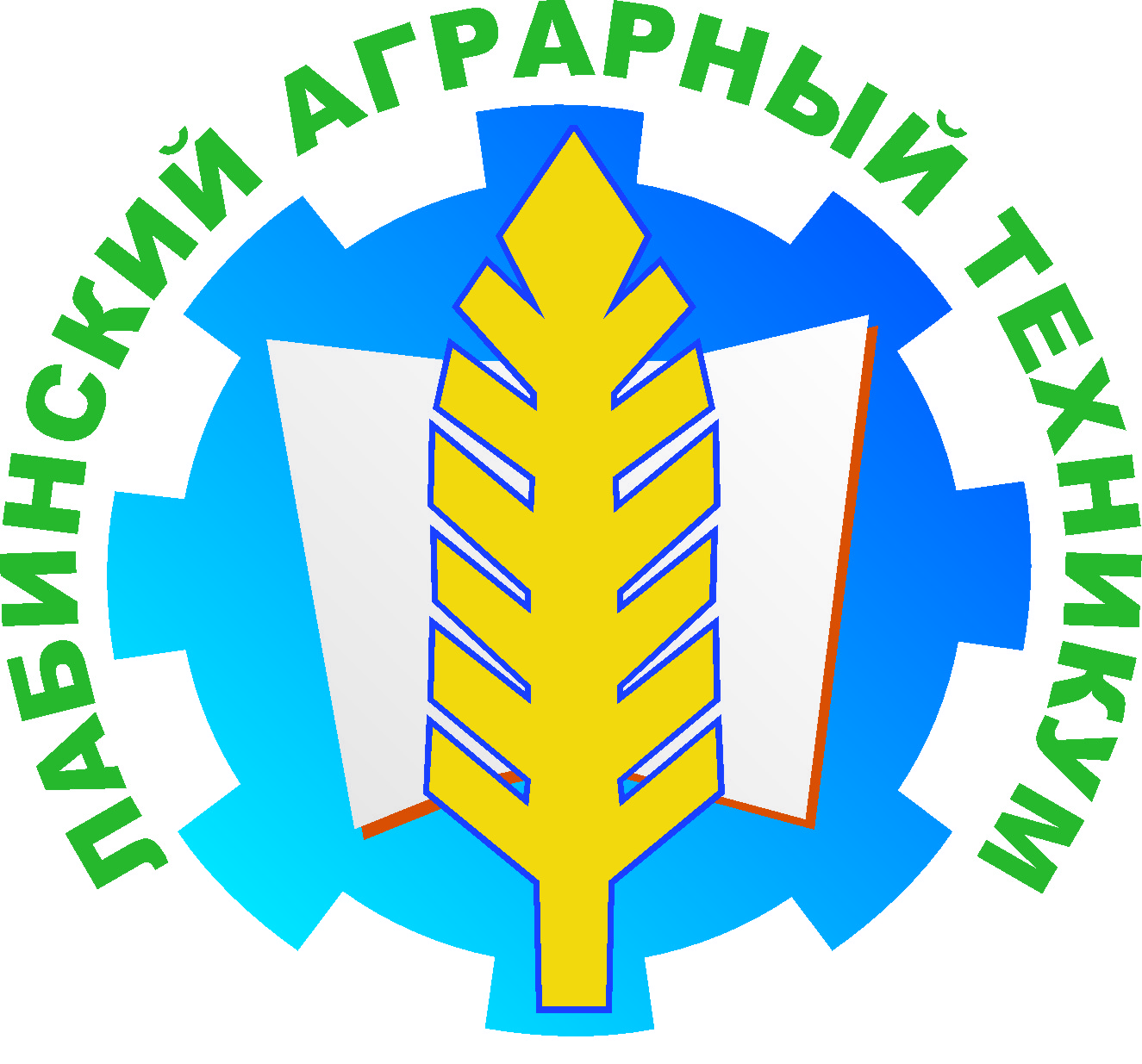 Итоги реализации профориентационной программы
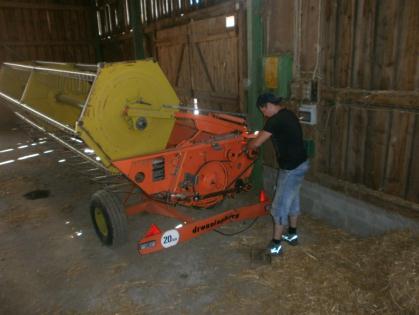 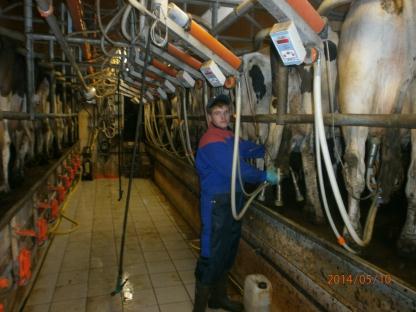 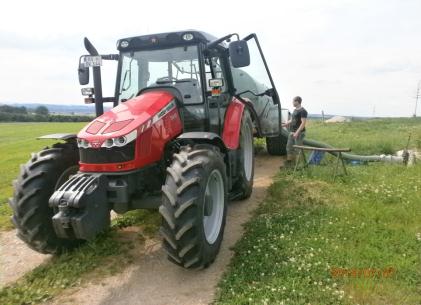 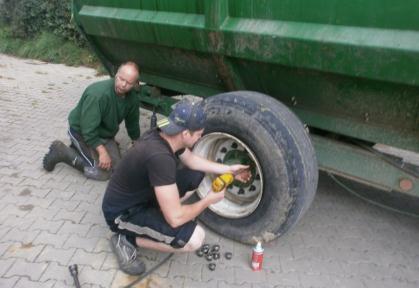 18
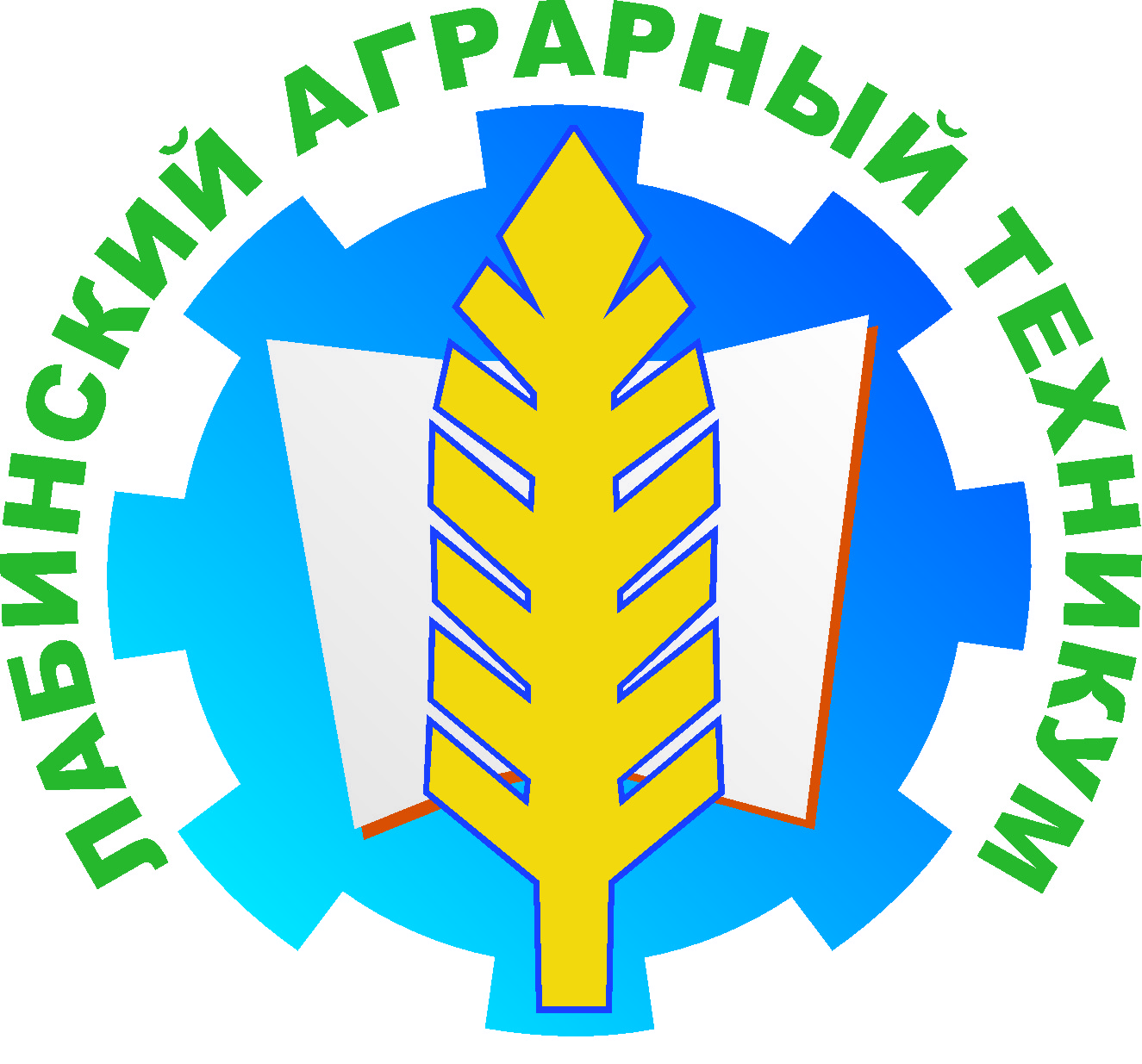 Спасибо за внимание!
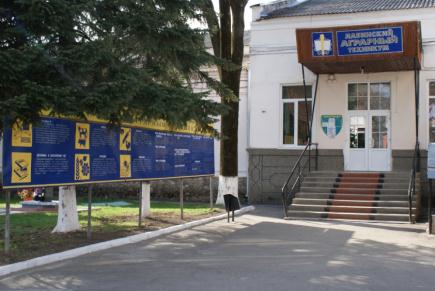 Адрес техникума: 352500, г. Лабинск, Краснодарского края, 
ул. Селиверстова, 26, 
Тел. приемной комиссии:  8 (861-69)3-29-81,  3-29-21.
 e-mail:lsxt2006@yandex.ru
Сайт: www/lat-labinsk.ru
19